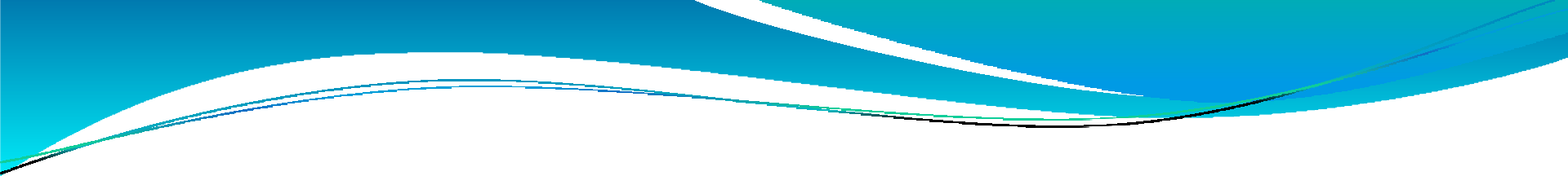 GENERAL EMBRYOLOGY  (1ST WEEK -3RD WEEK)
Mrs. Musyimi J.M
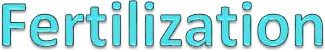 Fertilization
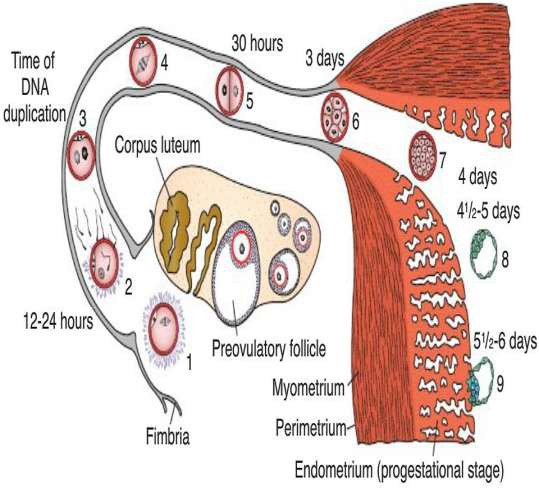 Fertilization
The process of union of
male & female gamate
Site-ampullary	region of fallopian tubes
Aim of fertilization
Restoration of diploid
number chromosome
Determination of sex
Initiation of clevage
Fig: Fertilization to implantation
Movement	of sperm from	cervix to uterine tube is facilitated by:
Muscular contraction of	uterus & uterine tube
By own propulsion


Changes that occur in sperm before fertilization
Capacitation
Acrosomal reaction
Capacitation
Period of conditioning of sperms in female reproductive tract
Due to epithelial interaction between sperm & uterine tube
Capacitation helps sperms be able to pass through corona cells
Acrosomal reaction
Both sperm & follicular cell release enzyme for this to occur
Helps sperm penetrate zona pellucida
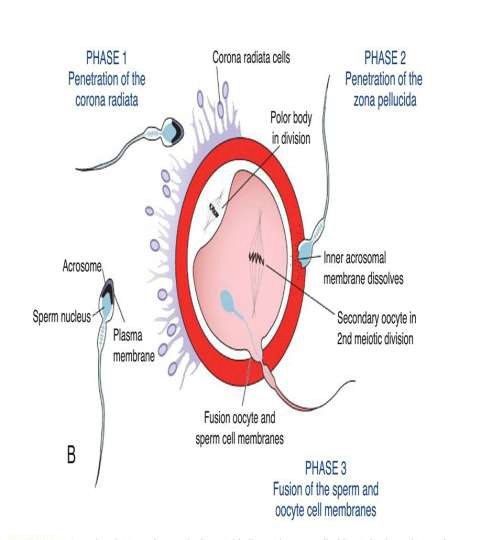 Phases of	fertilization
Phase 1: Penetration of corona
radiata
Phase 2: Penetration of zona  pellucida
Phase 3: Fusion of oocyte &
sperm cell membrane


Zona reaction
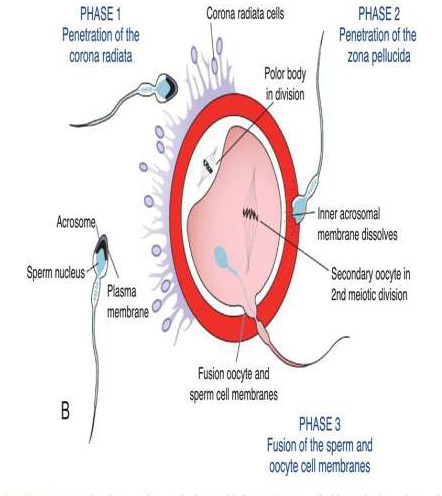 Changes on the zona pellucida  that become impenetrable to  other sperm
This prevents polyspermia
Fig-Phases of fertilization
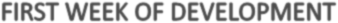 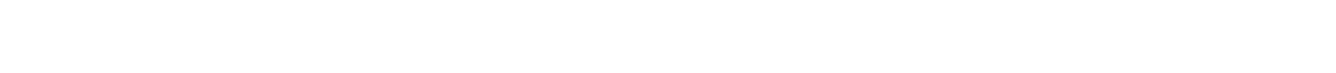 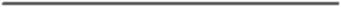 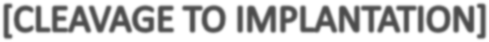 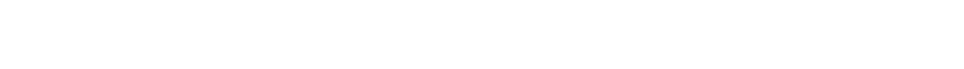 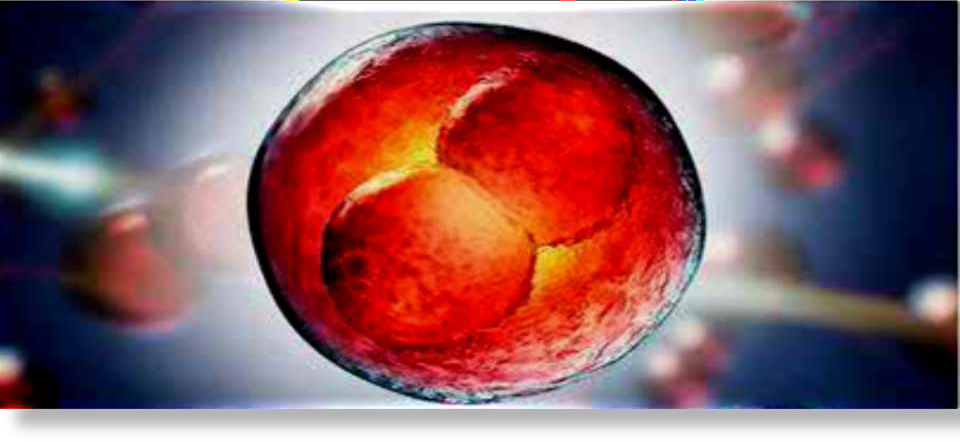 FIRST WEEK OF DEVELOPMENT
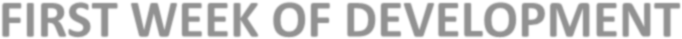 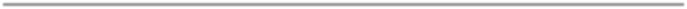 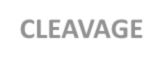 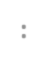 CLEAVAGE:
Series of Mitotic cell division in the zygote at  fallopian tube to increase the number of cells.  These cells are known as Blastomeres
STAGES OF CLEAVAGE:
Two-cell stage: About 30 hour after fertilization
Four-cell stage: About 40 hour after fertilization
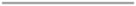 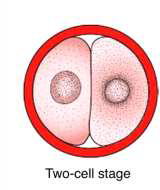 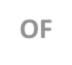 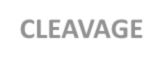 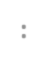 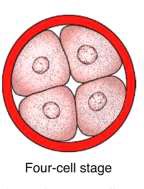 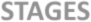 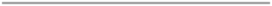 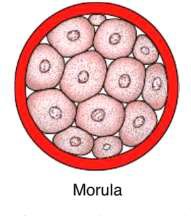 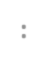 COMPACTION:
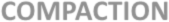 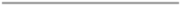 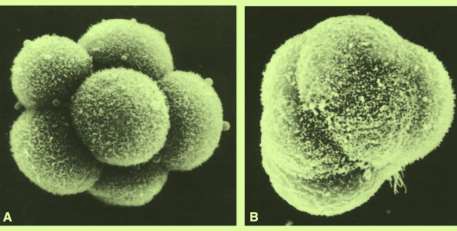 3rd
After	cleavage,	blastomeres
maximize their contact with each
other	forming	a	compact	ball	of
cells	held		together  junctions.	This	process  compaction
by	tight
is	called
Fig: A) Uncompacted B) Compacted eight-cell   embryos
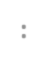 MORULA:
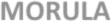 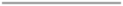 Cells of compacted embryo divide again to form 16 cell stage which is  called Morula
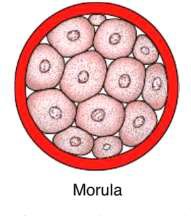 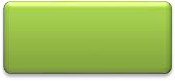 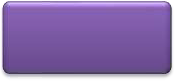 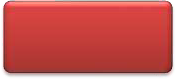 Inner cells of
the Morula
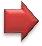 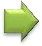 Inner cell Mass	Embryo proper
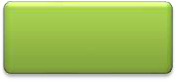 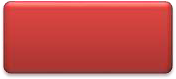 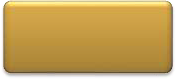 Outer cell  mass
Surrounding
Cells
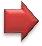 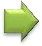 Trophoblast
Morula Still enveloped by Zona Pellucida
Gets nutrition from secretion of Uterine tube
Form : 3 Days after fertilization in Uterine tube
APPEARANCE:
Mulberry in appearance.
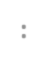 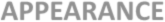 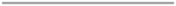 BLASTOCYST
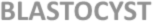 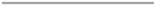 Morula enters Uterine cavity	Fluid begins to penetrate through the zona  pellucida into the intracellular spaces of inner cell mass
Intercellular spaces become confluent	A single cavity, Blastocele forms  The fluid in the blastocystic cavity separates blastomeres into 2 parts :
Outer Cell Mass (Trophoblast) : Form Epithelial wall of the blastocyst
Inner Cell Mass: Form Embryoblast which give rise to embryo
At this time the embryo is a BLASTOCYST
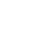 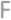 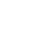 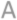 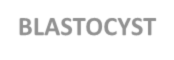 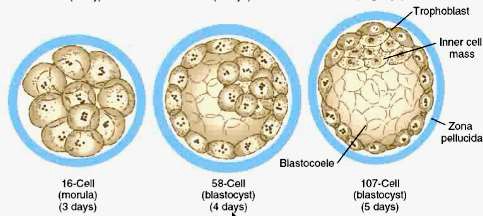 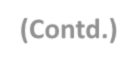 BLASTOCYST (Contd.)
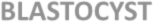 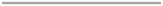 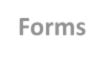 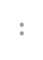 When Forms:
4.5-5 days after fertilization
Where Forms:
In Uterine Cavity
Nutrition:
From	Uterine	Glandular	secretion
and surrounding blood vessels
Enveloped by:
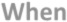 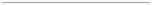 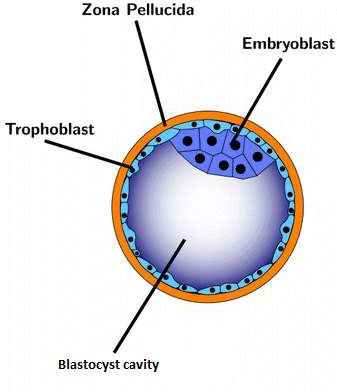 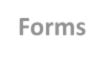 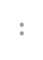 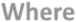 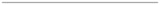 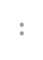 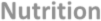 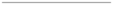 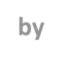 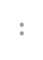 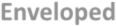 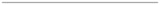 Zona Pellucida
Just	before	implantation,  Pellucida disappear
Zona
Fig: Blastocyst
About	6	days	after	fertilization,  blastocyst gets implanted
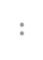 IMPLANTATION:
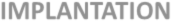 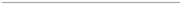 Embedding of Blastocyst in the anterior or posterior wall of the body near  the fundus in functional layer of the Uterus,between the openings of the  glands
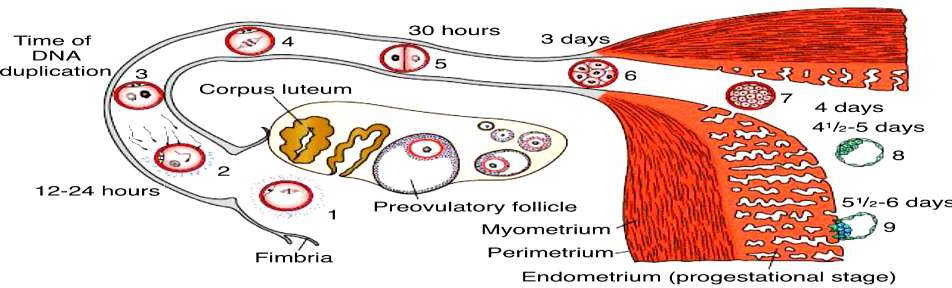 Fig: Events during the first week of human development
TIME:
At the end of 1st Week

PHASE:
Secretory phase of Uterus.
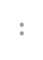 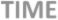 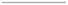 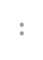 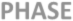 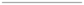 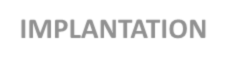 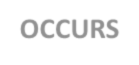 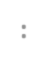 HOW IMPLANTATION OCCURS:
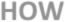 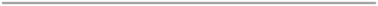 Trophoblastic  Cells over  embryonic  pole.
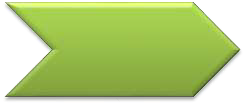 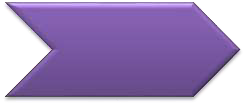 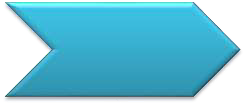 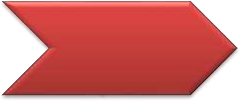 Epithelial cells  of Uterine  Mucosa
With the help  of Proteolytic  enzymes
Begins to  penetrate
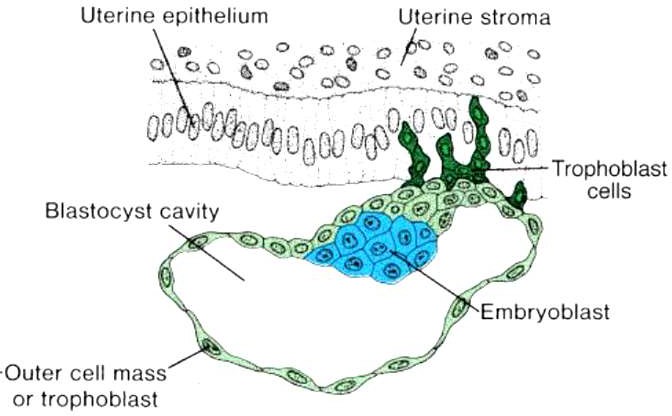 Fig: Trophoblast cells at the embryonic pole of the blastocyst penetrating the uterine mucosa
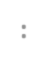 ATTACHMENT:
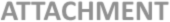 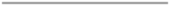 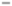 By	L-Selectin  on	Trophoblast  attached	with	CHO	receptor	on  uterine epithelium
This is called Capture of blastocyst by uterine epithelium from  uterine cavity
Integrin on Trophoblast for laminin promote attachment
Integrin for Fibronectin stimulate migration
So, Implantation is the result of mutual trophoblastic and  endometrial action
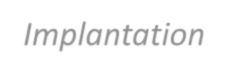 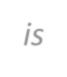 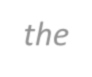 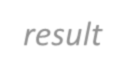 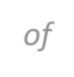 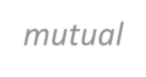 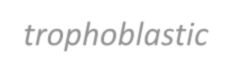 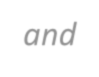 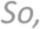 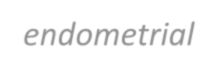 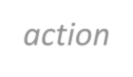 UTERUS AT THE TIME OF IMPLANTATION
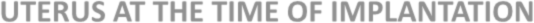 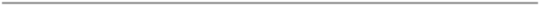 IN SECRETORY PHASE:
Secretory phase begins approximately 2 to 3 days after ovulation in response to
Progesterone produced by Corpus Luteum. During this phase:
Increase thickness of Endometrium
Uterine glands &arteries become coiled
Tissue becomes succulent
As a result, 3 layers can be recognized in endometrium
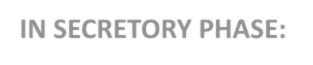 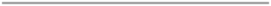 A superficial Compact layer
An intermediate Spongy layer
A thin Basal layer
Implantation occurs in these layers. Between  the openings of glands.
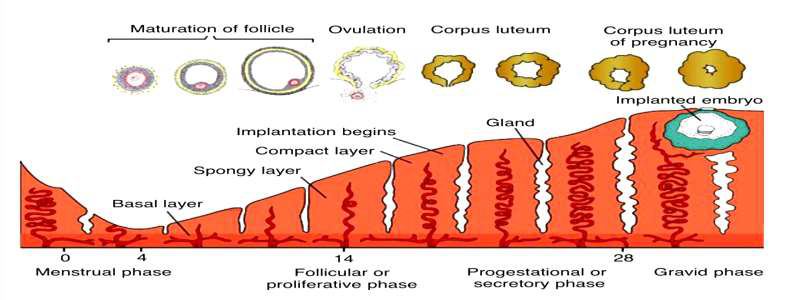 Fig: Implantation
IF FERTILIZATION DOES NOT OCCUR:
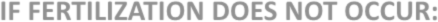 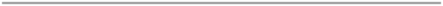 The Corpus Luteum degenerates
Estrogen and Progesterone levels fall
Menstruation occurs
Following 3 or 4 days compact& spongy layers are expelled from uterus. Basal
layer is retained, functions as the regenerative layer
Uterine lining epithelium reappears from glandular lining epithelium (simple  columnar)
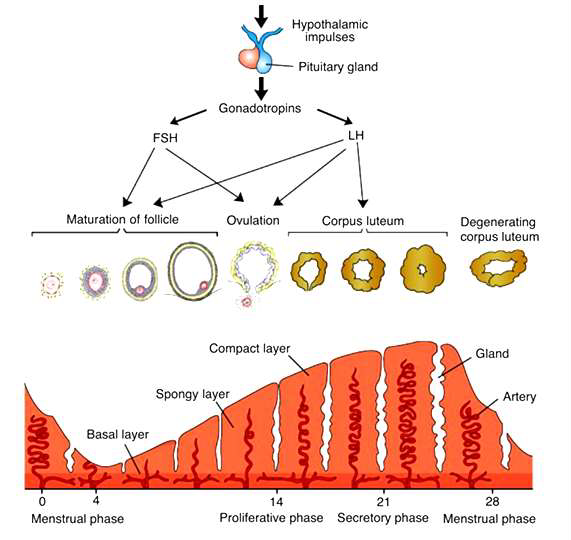 Fig: Menstrual cycle without fertilization
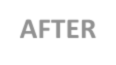 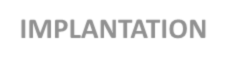 UTERUS AFTER IMPLANTATION
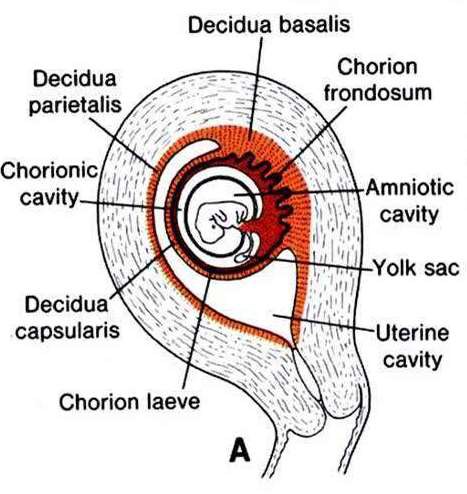 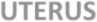 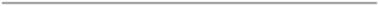 DECIDUA:
After	implantation	the	Endometirum	is  known as Decidua.

DECIDUA REACTION:
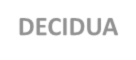 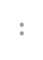 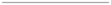 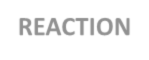 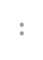 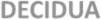 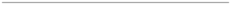 Cells of Endometrium becomes polyhedral
Loaded with glycogen and lipids
Intracellular	spaces
extravasate
Tissue is edematus
are	filled	with
Fig: Subdivision of Decidua
This changes are known as Decidua reaction.
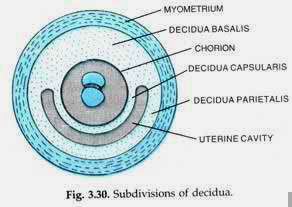 TYPES:
Decidua Basalis
Decidua Capsularis
Decidua Parietalis
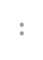 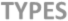 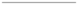 ECTOPIC PREGNENCY:
Implantation of blastocyst takes place outside the uterus
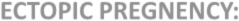 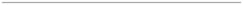 SITE:
Ampullary region of the tube
Tubal implantation
Interstitial implantation
Implantation in the region of the  internal os
Ovarian implantation
Abdominal cavity (rectouterine
cavity)
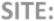 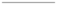 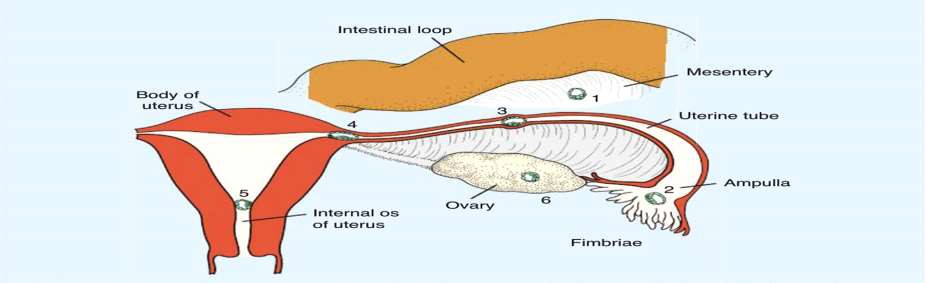 Fig: Sites of abnormal implantation
FATE OF ECTOPIC PREGNANCY:
Implantation in the region of the internal os, resulting placenta  previa cause severe bleeding, In second part of the pregnancy and  during delivery
In ectopic pregnancy, embryo dies about the second month of  gestation cause severe hemorrhage & abdominal pain in the  mother – a surgical emergency
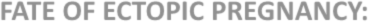 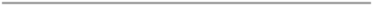 2nd	WEEK OF  DEVELOPMENT
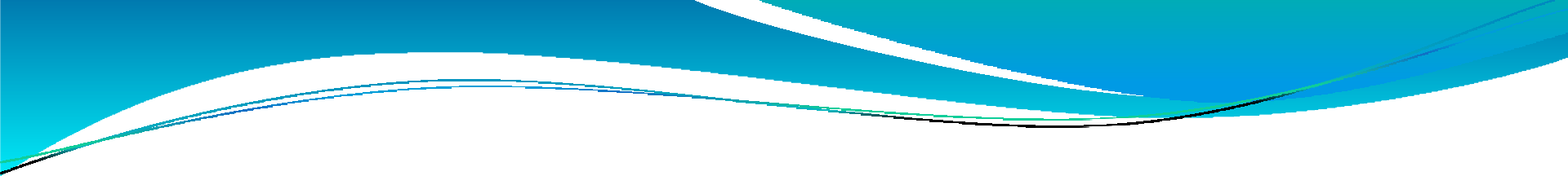 2nd Week of Development
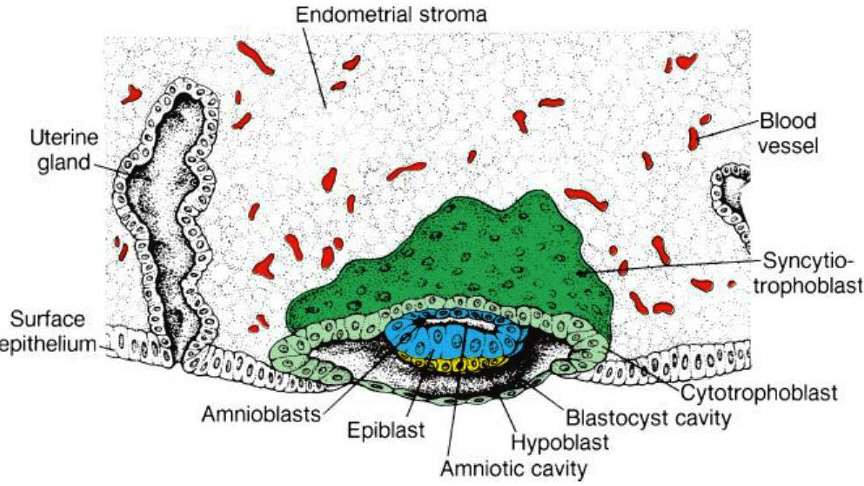 Day 8

Blastocyst partially  embedded in the  endometrial stroma
Outer cell mass or trophoblast  differentiate into 2 layers:
Cytotrophoblast:	inner  layer, mononucleated,  mitotic figure present,  actively proliferating layer

Syncytiotrophoblast: outer  layer, multinucleated,  mitotic figure absent, erode  maternal tissues
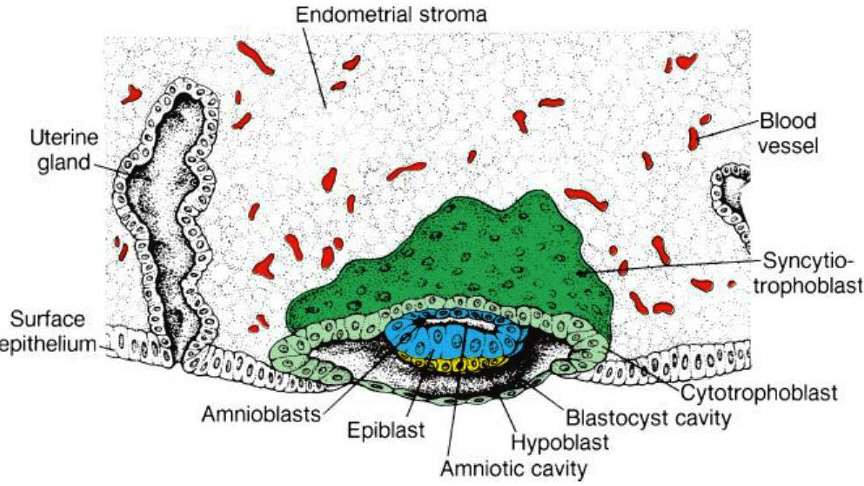 Inner cell mass or  embryoblast also forms  2layers:
Hypoblast: A layer of small  cuboidal cells adjacent to  blastocyst cavity.
Epiblast: High columner  cell adjacent to amniotic  cavity.
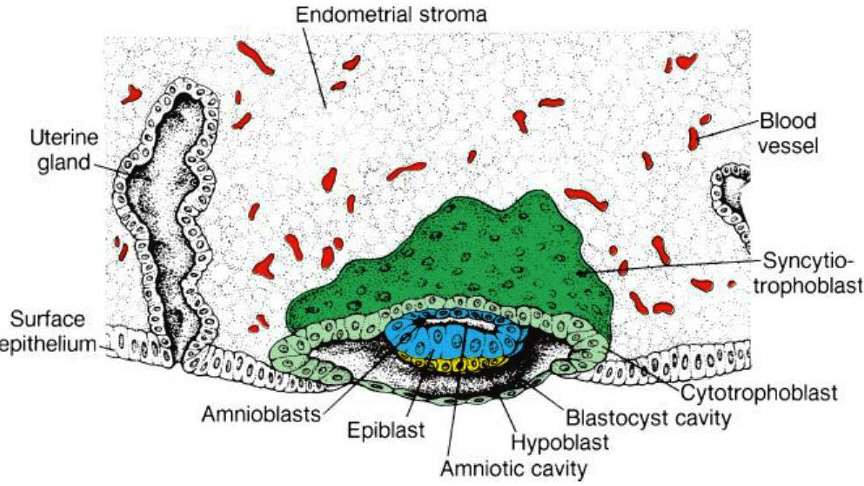 A Small cavity appear with in  the epiblast.
	The cavity enlarges to become  the amniotic cavity.
Epiblast cell adjacent to the  cytotrophoblast called  amnioblast
	together with the rest of the  epiblast they line the amniotic  cavity.
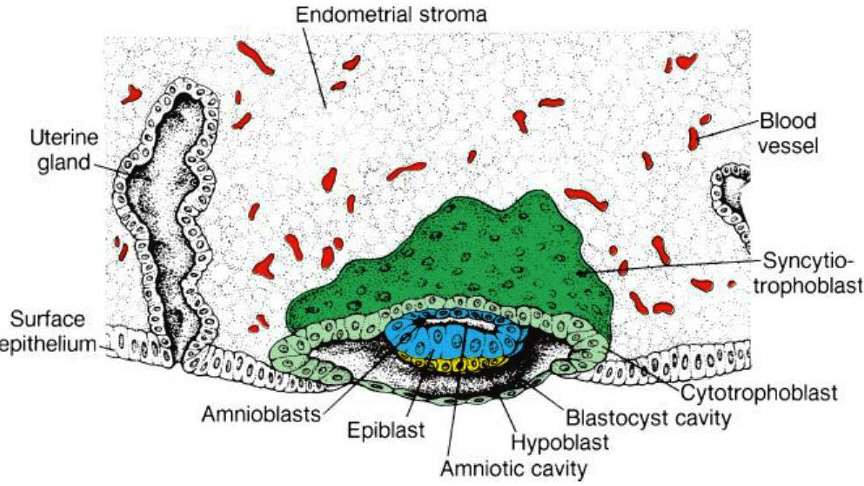 Day 9
Blastocyst more deeply  embedded in the  endometrium
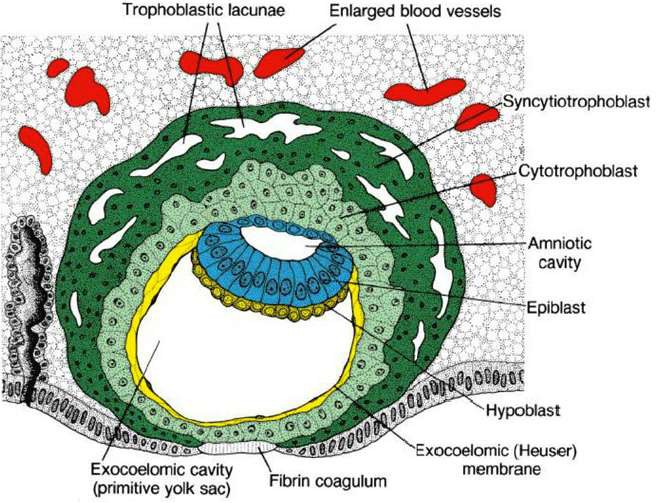 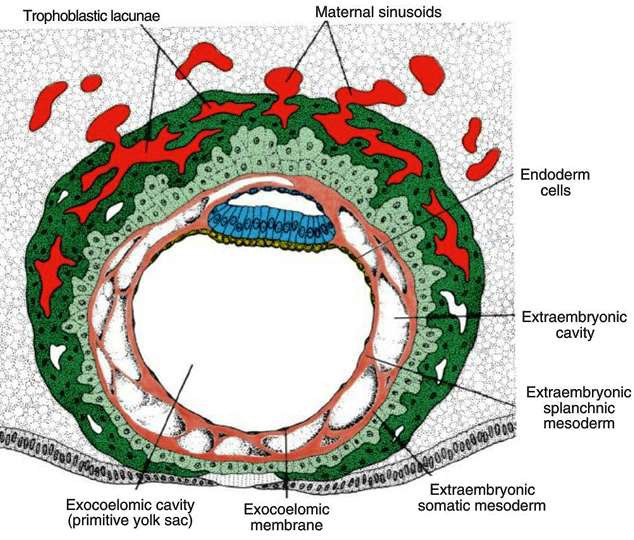 Day 11 and 12-
Blastocyst completely  embedded


Inter communicating  network in  syncytiotrophoblast  especially in embryonic  pole appears
Syncytiotrophoblast  penetrate deeper in to  the stroma and erode the  endothelial lining of  maternal capillaries.


Congested and dilated  capillaries are known as  sinusoids .
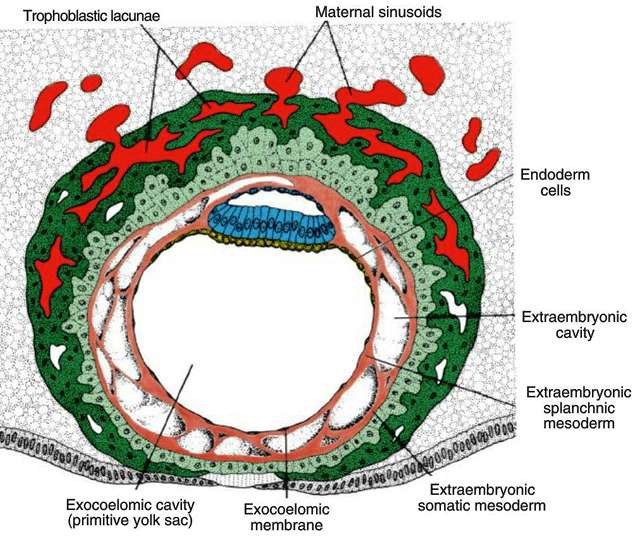 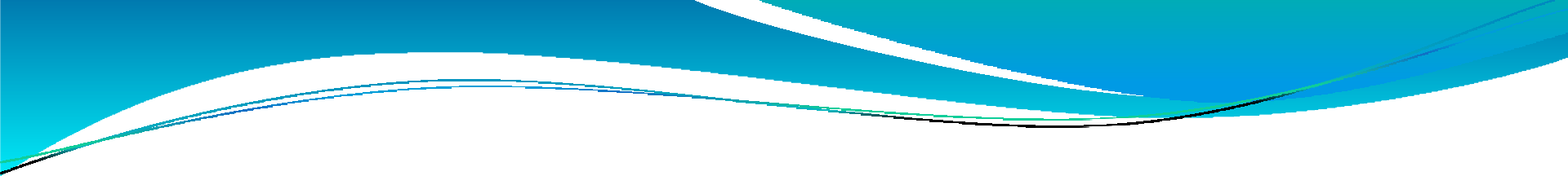 2nd Week of Development is Known as Week of 2’s:
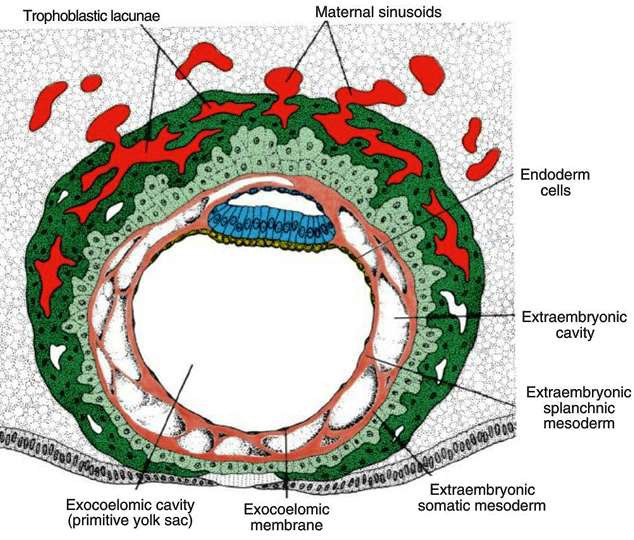 The trophoblast differentiate  into two layers
Cytotrophoblast
Syncytiotrophoblast


The	embryoblast forms two
layers
Epiblast
Hypoblast
Three cavities forms
Amniotic cavity
Yolk sac cavity
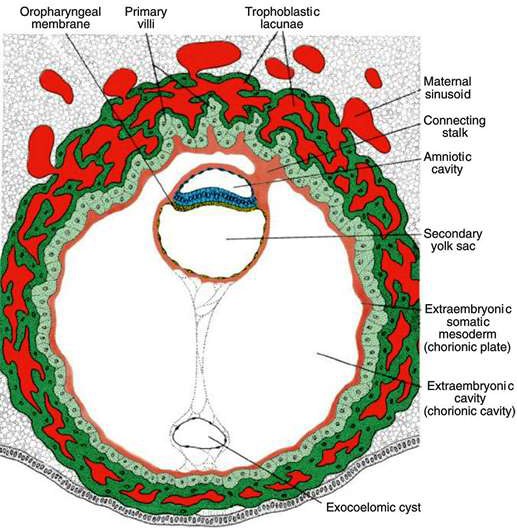 iii.
Chorionic cavity
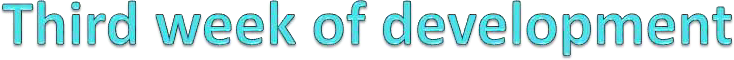 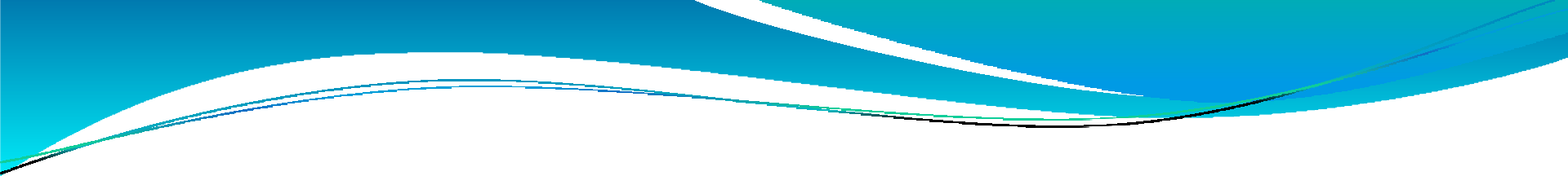 3rd week of development  Trilaminar Germ Disc
Contents:
Some related terminologies  Gastrulation
Formation of the notocord
Establishment of the body axes
Fate map established during gastrulation  Growth of embryonic disc
Clinical correlates
Further development of the trophoblast
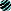 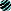 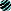 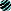 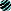 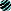 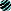 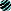 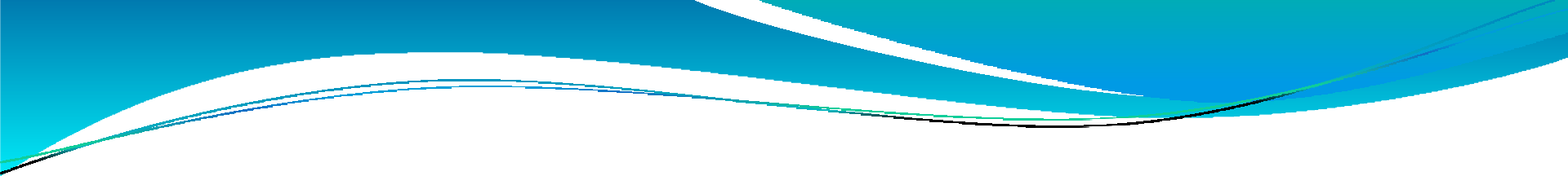 Gastrulation
Process of formation of trilaminar germ disc  (ectoderm, mesoderm, endoderm)in embryo
Begins with formation of primitive streak on surface  of epiblast
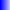 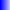 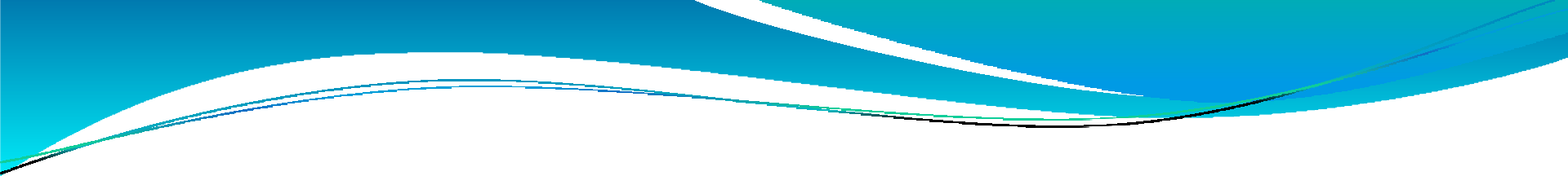 Primitive Streak
At caudal end of germ  disc on surface of  epiblast slightly bulging  region on each side of  primitive	groove form  by aggregation	of  epiblast cells	extend  upto primitive node
Clearly visible in 15 to 16
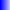 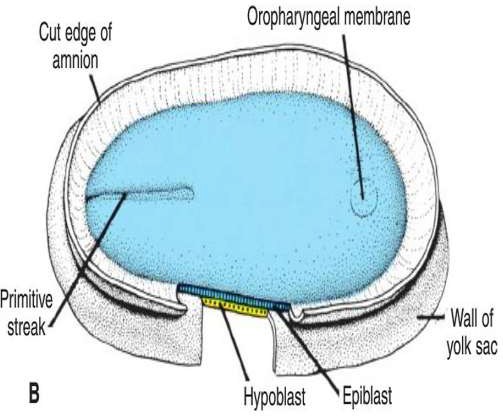 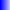 day embryo
Fig:Primitive streak
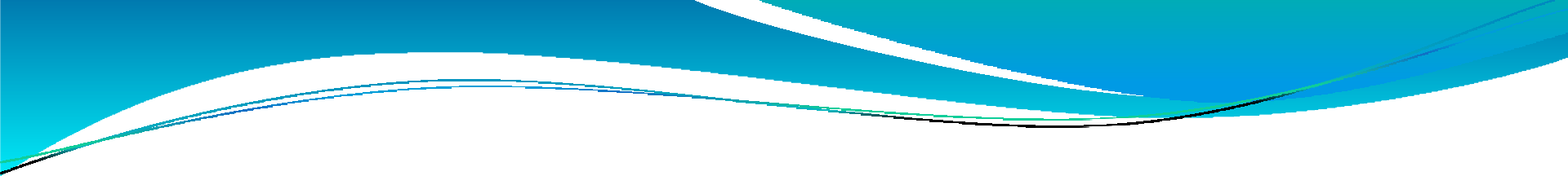 Process of Gastrulation
Migration and  invagination of epiblast  cells towards p. groove  through primitive streak
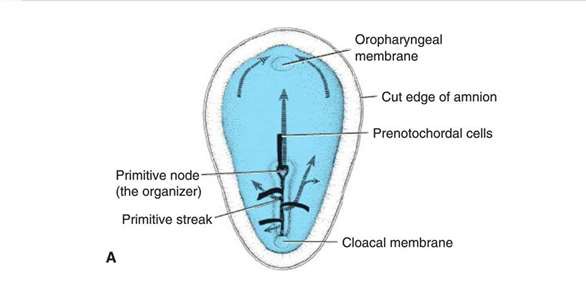 Cells differentiate become  flask shape, detached from  epiblast
Fig: Migration of epiblast cells
After invagination some cells displace hypoblast  creating embryonic endoderm
	Others lie between epiblast and newly created  endoderm form mesoderm
Cells remaining in epiblast form ectoderm
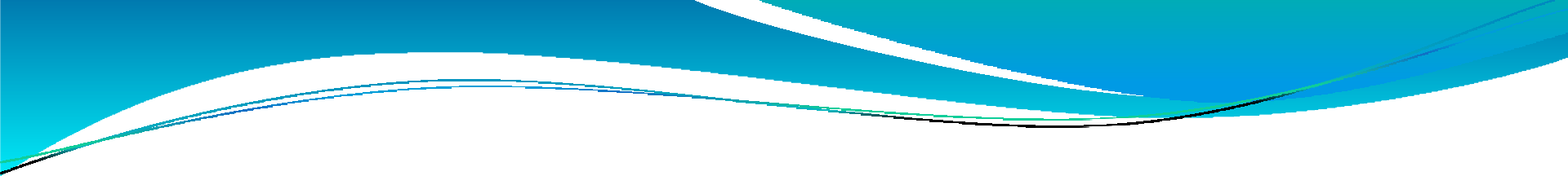 Gastrulation
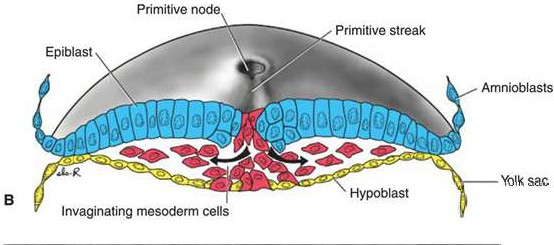 So Epiblast is the source  of all germ layers
Give rise to all of the  tissues and organs in  embryo

Fig: Trilaminar	germ disc embryo
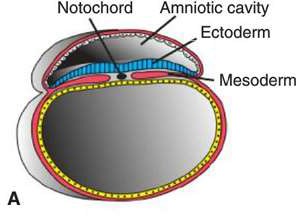 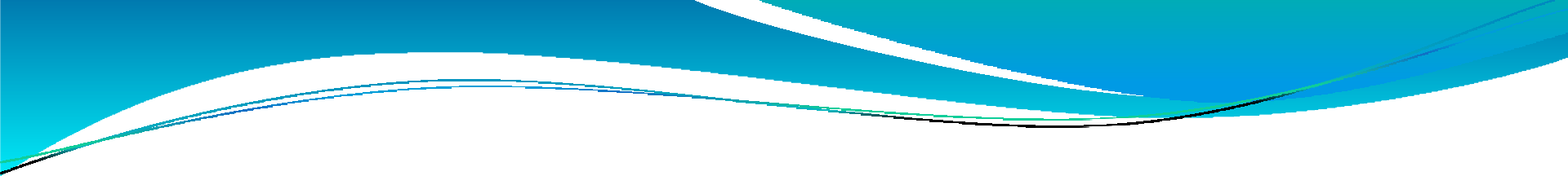 Notochord
Midline structure develops from epiblastic cell lying  between ectoderm and endoderm
Act as the basis of axial skeleton
Induce	formation of neural tube
Form nervous system and vertebral column
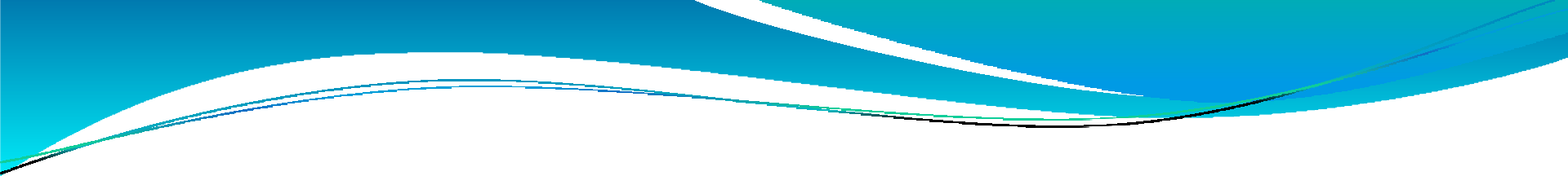 Allantois or allantoenteric  diverticulum
Posterior wall of yolk sac  extend into connecting  stalk as a diverticulum  known allantiois
In human remain  rudimentary
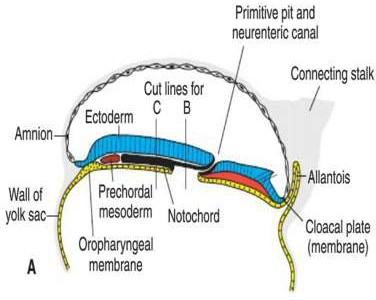 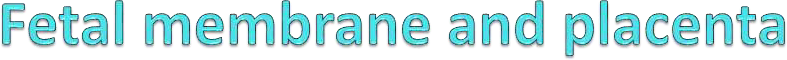 FETAL MEMBRANE
Fetal membrane: structures  derived	from zygote	other	than  embryo
Names of the fetal memebranes:
Trophoblast  Amnion  Chorion  Allantois
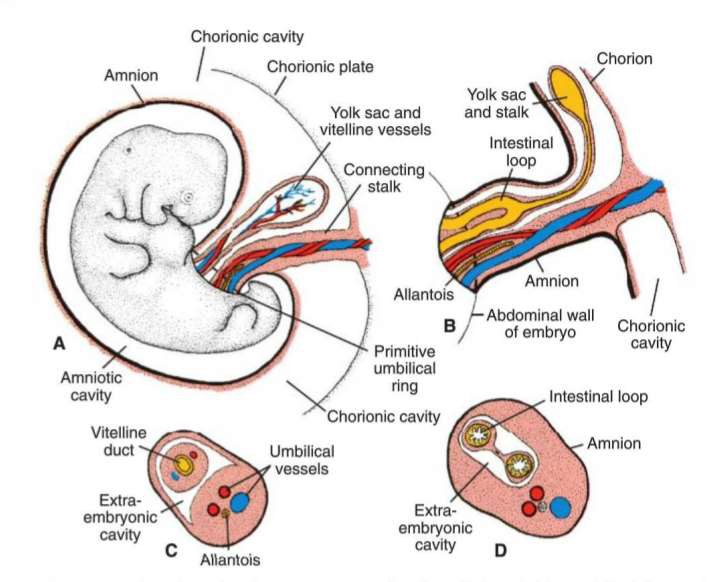 Connecting
Fetal	part  Yolksac
stalk
Fig: Fetal membranes
of	placenta
TROPHOBLAST:Outer cell layer surrounding blasocyst from  which placental tissues derived

AllANTOIS:A diverticulum from posterior wall of yolk sac that  extends into connecting stalk
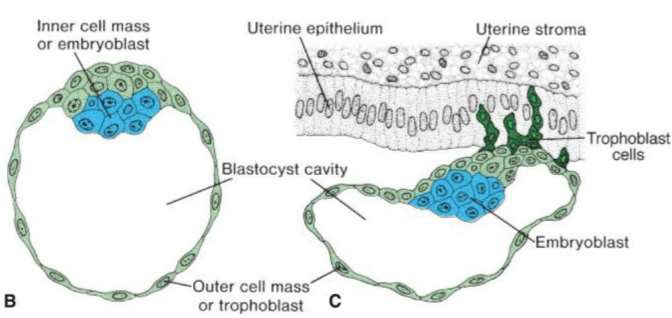 Fig: Trophoblast
AMNION: Membrane derived from  epiblast which surrounds amniotic  cavity
CHORION:Multilayered structure  consisting of somatic layer  extraembryonic  mesoderm,cytotrophoblast &  syncytiotrophoblast
CONNECTING STALK:Unsplitted part of  extraembryonic mesoderm ,connects  embryo with trophoblast
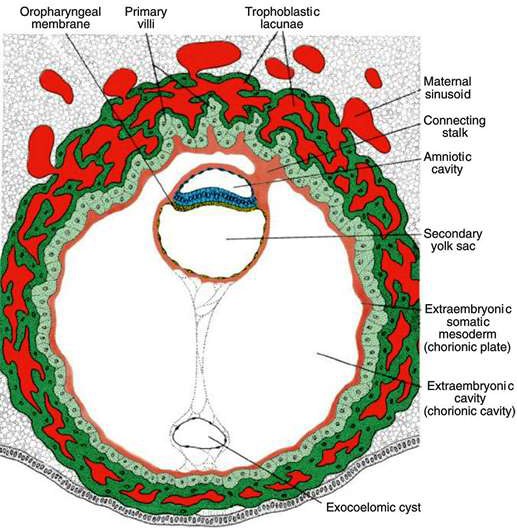 PLACENTA
It is the organ that facilitates nutrient and gas exchange between
the maternal and fetal compartments
2 components
Fetal portion –chorionic frondosum
Maternal portion-decidua basalis
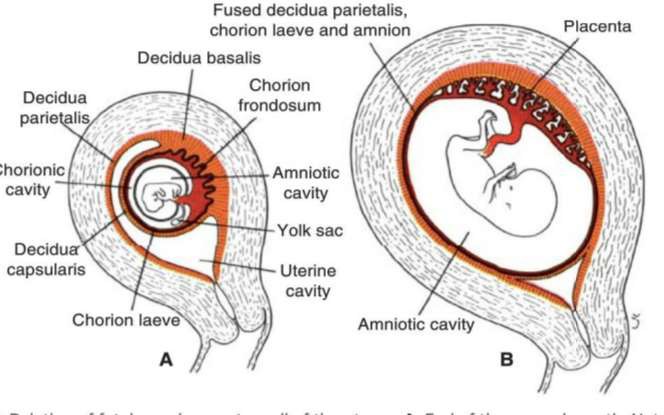 Fig: Placental components
STRUCTURE OF PLACENTA
On fetal side placenta bordered by chorionic plate
On maternal side by decidual plate
In between –intervillous	spaces,filled with maternal blood
Decidual septa formed
Placenta divides into cotyledons
PLACENTAL CIRCULATION
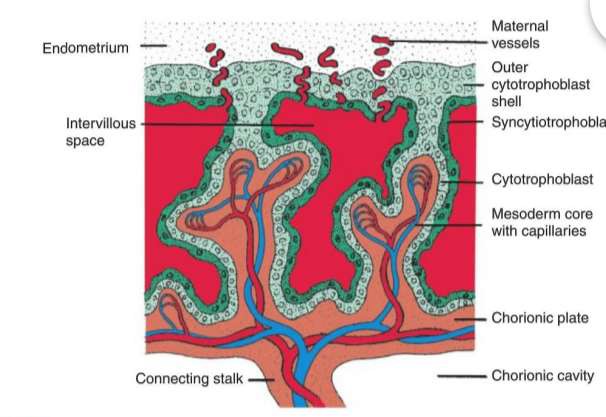 Extraembryonic vascular  system:Capillaries in  tertiary villi make contact  with capillaries in chorionic  plate and in the	connecting  stalk.
Cotyledons receive blood
through spiral	artery
Arteries pierce decidual plate & enters intervillous space
Pressure in arteries force blood deep into intervillous space
As pressure decreases blood  flows back & enters endometrial veins
Contains 150 ml blood.
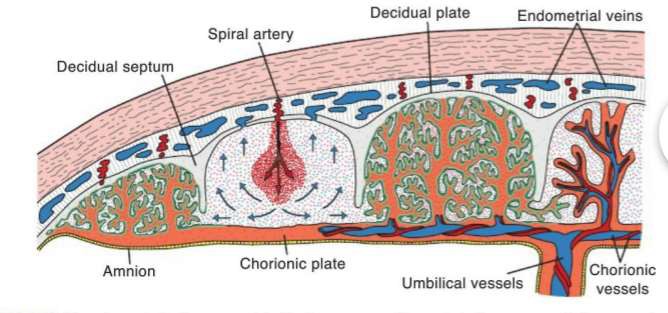 PLACENTAL BARRIER
Initially 4 layer
Endothelial linining of fetal  vessels
Connective tissue in villous core
Cytotrophoblastic layer
Syncytium
From 4 months
Endothelium
Syncytium
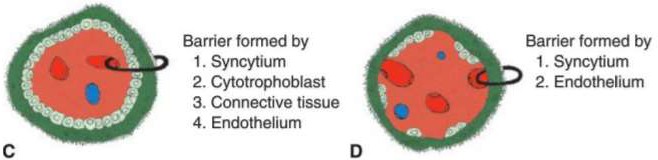 FUNCTION OF PLACENTA
Exchange of gases
Exchange of nutrient & electrolyte
Transmission of maternal	antibodies
Hormone production
Embryonic period & derivatives of  the Ectodermal germ layer
Embryonic period and Organogenesis
Embryonic	period:	Third	to	eight
development
weeks	of
Also known as period of organogenesis

In this period, the three	germ	layer	give	rise	to	number	of  specific		tissue and organs
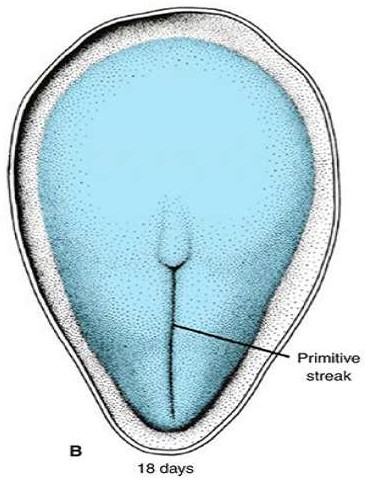 Figure: Embryonic disc with broader cephalic end and  narrow caudal end.
Derivatives of the Ectodermal germ  layer
Parts of ectoderm
Neuroectoderm
Neural crest
Surface ectoderm
Ectodermal placodes
Neural	plate:
Appearance	of
notochord	induce
overlying
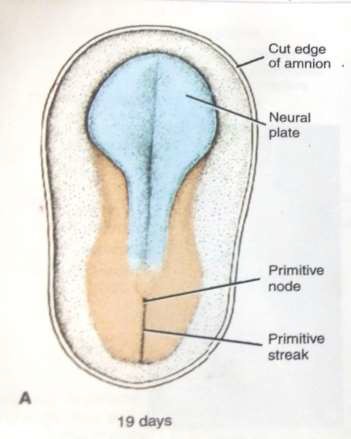 ectodem to thicken
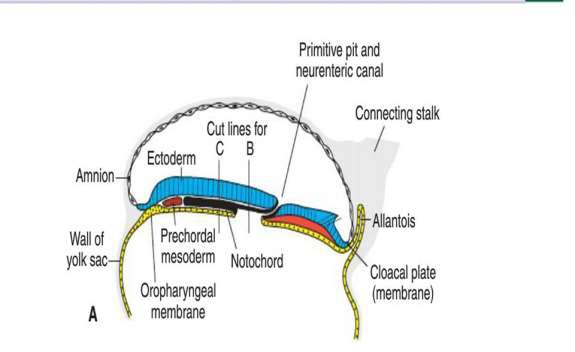 Figure:
Figure:
Neural
plate
formation
Figure:Notochord induce overlying ectoderm to thicken
Neurulation : Process	where  neural plate forms neural tube
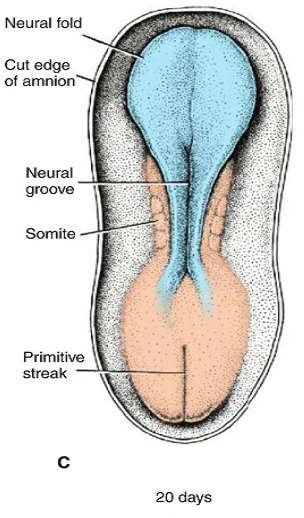 Neural	fold: Neural plate  lengthens and its lateral edges  elevate

Neural groove: Depressed  midregoin of neural plate
Figure:Neural fold and neural  groove fomation
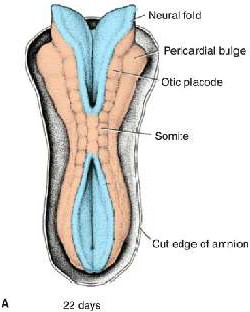 Neural tube: Neural fold  approach each other in mid  line
Anterior neuropore:Cephalic  end of neural tube

Posterior neuropore: Caudal  end of neural tube
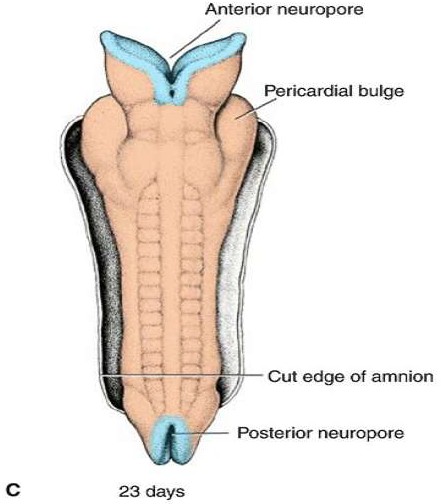 Figure: Neural tube formation
Neural crest cell:

Neural	plate	on	each	side  bounded by neural crest cell

Neural	crest	cells	dissociate  from their neighbours
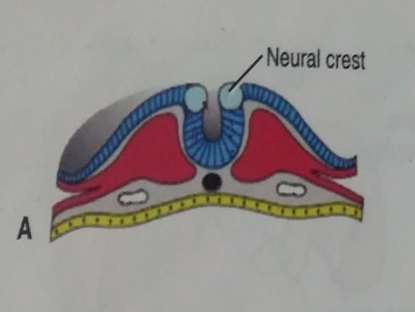 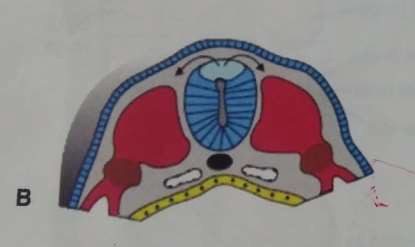 Crest cells undergo epithelial
to mesenchymal transition
Figure:Neural crest cells at lateral  border of neuroectoderm
Surface ectoderm: After closure of neural tube  remaining ectoderm

Derivatives of surface ectoderm

Epidermis
Hair and hair follicle
Nail
Mammary gland
Sebaceous gland
Sweat gland
So Derivatives of Ectodermal germ layer
Neural plate form neural tube which form central  nervous system

Neural crest cells form peripheral nervous system

Surface ectoderm form epidermis with its  appendages

Ectodermal lens placode form lenses of eyes

Ectodermal	otic placode form	internal ear
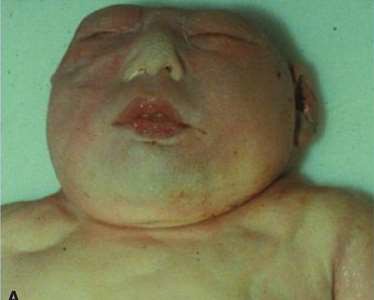 Neural	tube	defects:	Failure	of  closure of Neural tube
Anencephaly: Failure of closure  of neural tube in cranial region
Figure:Anencephaly
Spina bifida: Failure of closure of  neural tube from cervical to caudal  region
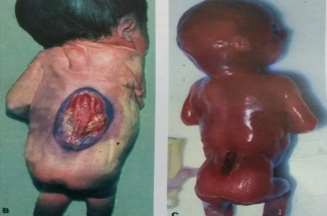 Types of spina bifida
Spina bifida occulta
Meningocele
Meningomyelocele
Rachischisis
Figure: Spina bifida at lumbosacral region
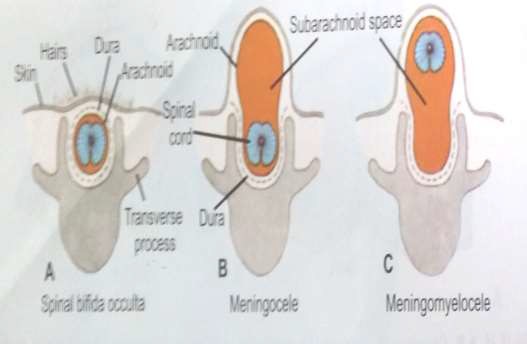 Prevention of neural tube defect by  Folic acid administration during pregnancy
DERIVATIVES OF  MESODERMAL GERM LAYER
It is the middle layer of trilaminar  germ layer
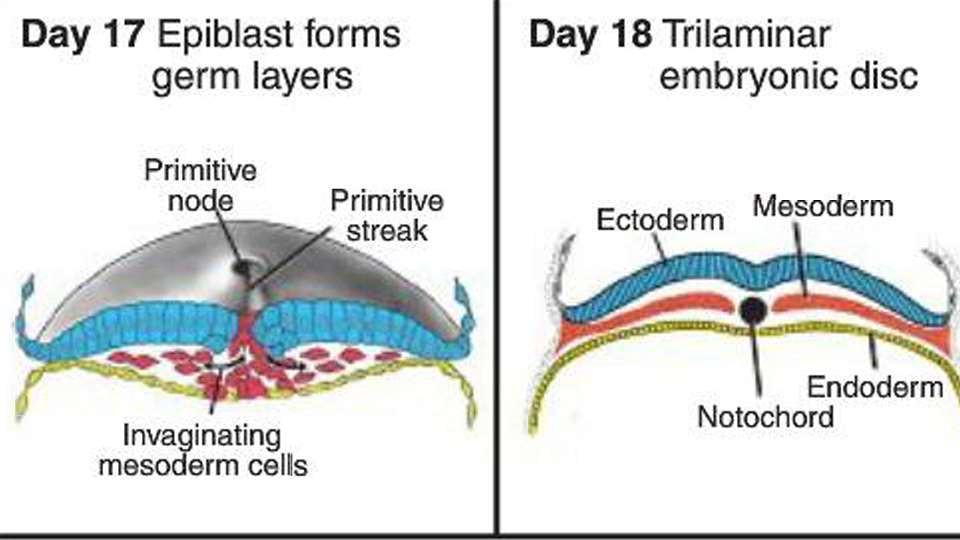 Epiblast to Trilaminar germ disc formation by gastrulation
The following tissues and  organs are developed from mesoderm
Supporting tissue-connective tissue, cartilage and  bones
Striated and smooth muscle
Vascular system-The heart, arteries, vain, lymph  vessels, and all blood and lymph cells
Urogenital system-Kidney gonad and their  corrosponding duct (except UB)
The cortical (outer) portion of suprarenal gland and spleen
DERIVATIVES OF ENDODERM
Endoderm
Epiblast cell  migrate through  Primitive streak,  invaginated and  differentiated


some displace the  hypoblast, form  endoderm germ  layer
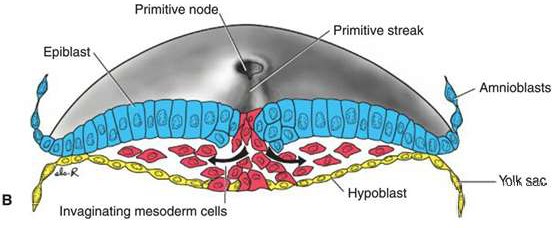 Derivatives of endoderm
The epithelial lining of the  tympanic cavity and the  auditory tube,inner lining of  tympanic membrane
The stroma of the  tonsils and the thymus.
Parts of the floor of the  mouth including the  tongue,pharynx
Parenchyma of thyroid and  parathyroid gland
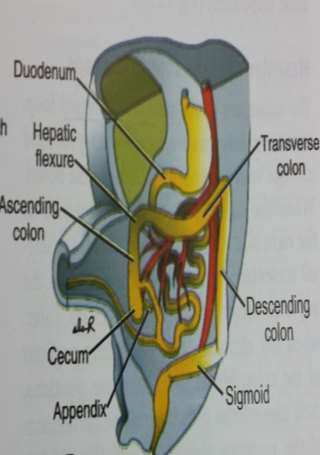 Pharyng  eal
gut
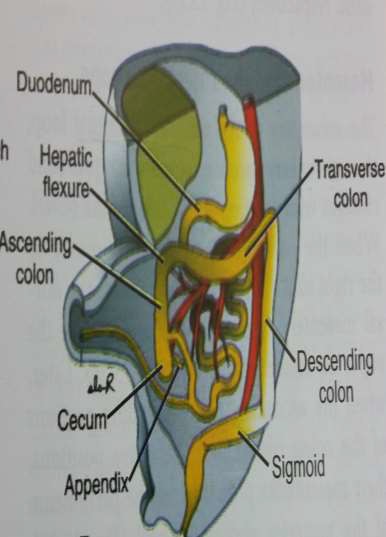 Lining Epithelium and  glands of oesophagus,  stomach, 2nd part of  duodenum up to opening  of bile duct.
Liver, gall bladder,
Pancreas
Lining epithelium of  trachea, bronchi, lung
Foregut
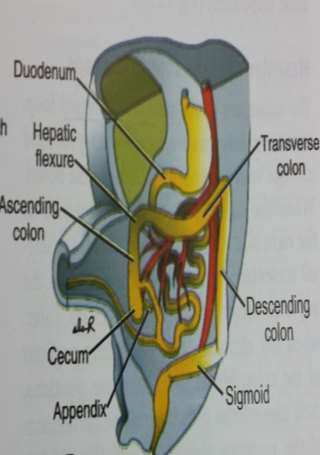 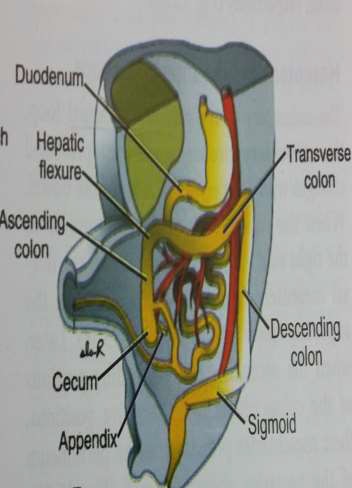 Lining epithelium and  glands of Left 1/3 of  transverse  colon,Descending  colon, Sigmoid colon
Rectum up to middle
transverse fold
Hindgut
Summary of Derivatives from Different Germ Layers
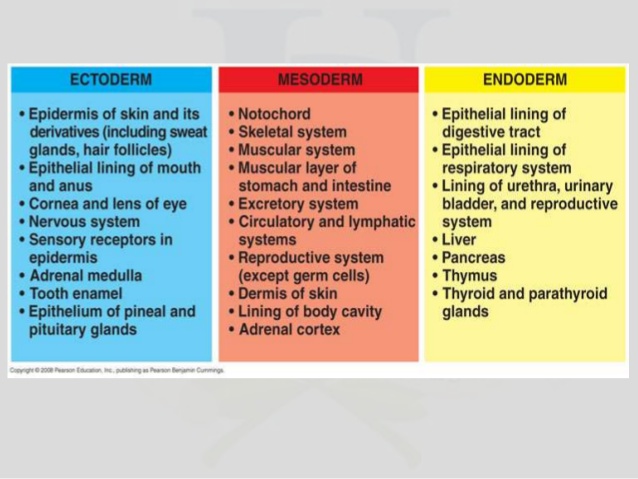 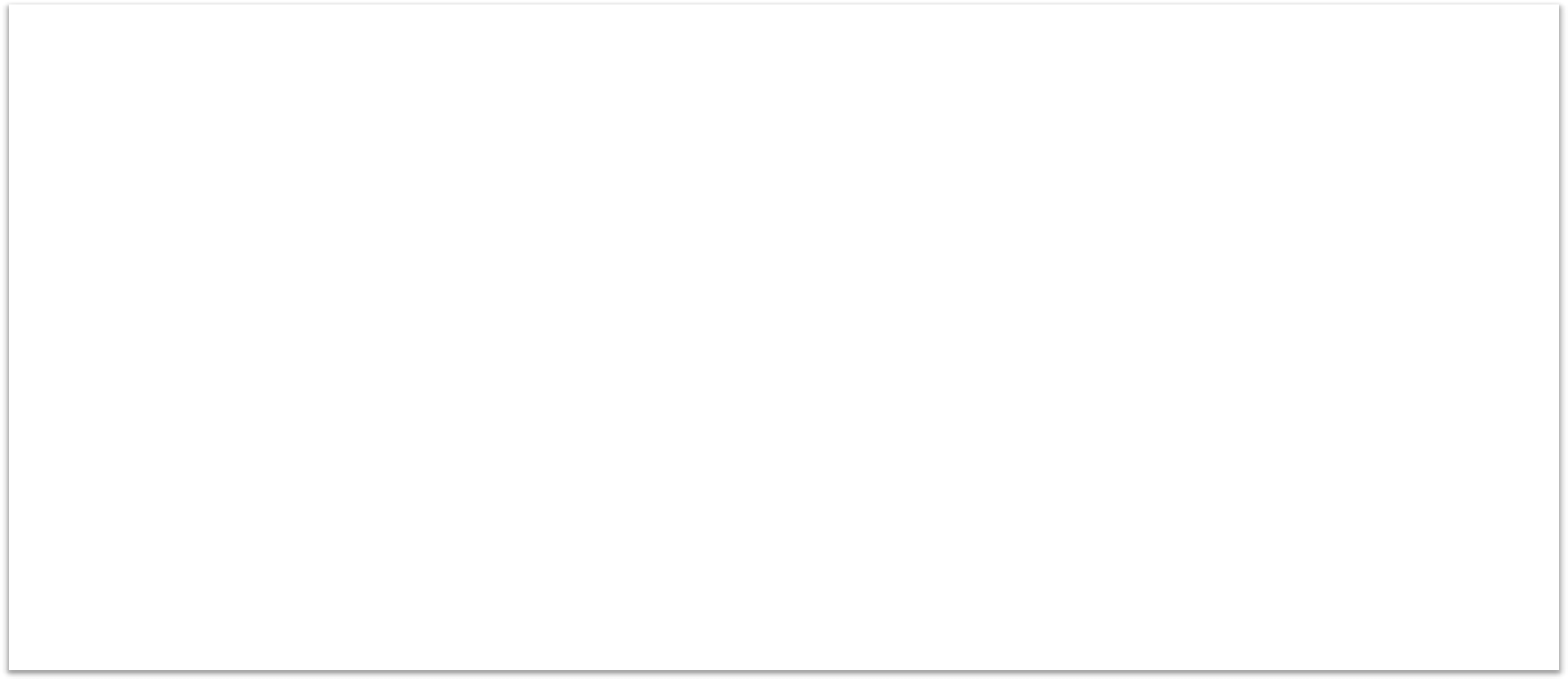 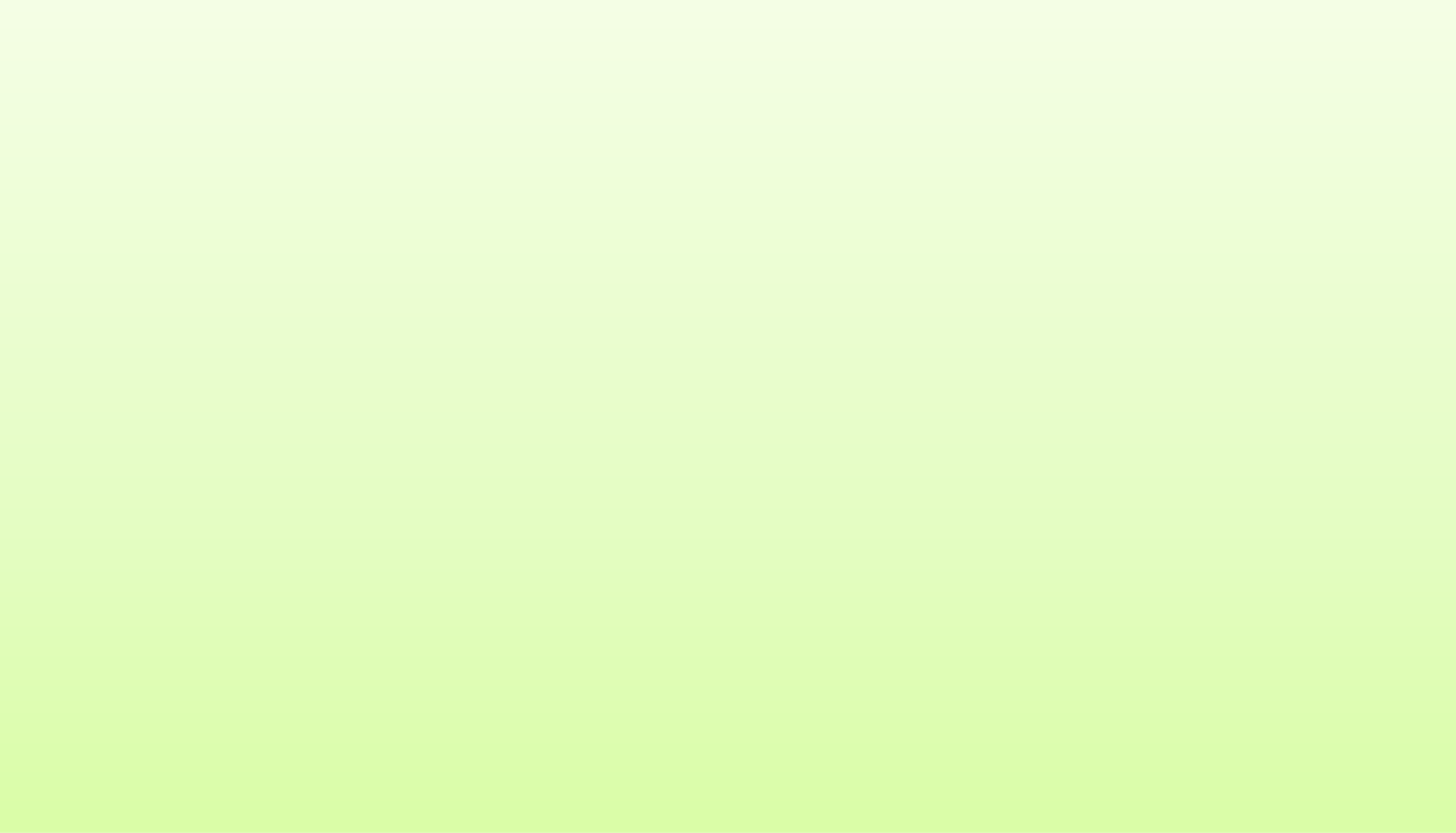 THANK YOU